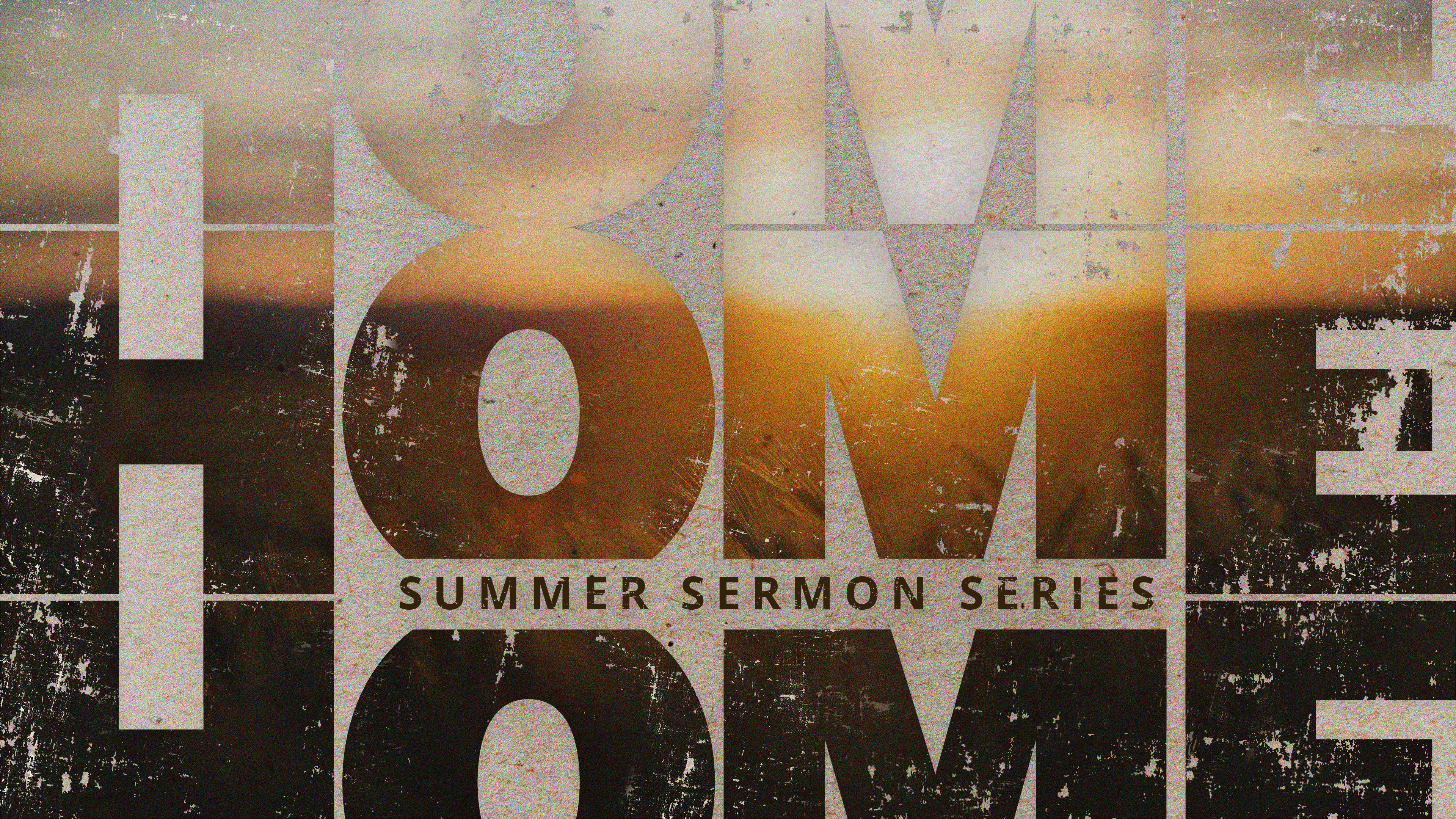 Thinking About Home
Colossians Ch3 v1-4
The 				  Reality
of the Gospel
#4 – Thinking About Home
“Because of his great love for us, God, who is rich in mercy, made us alive with Christ even when we were dead in sin —it is by grace you have been saved.  And God raised us up with Christ and seated us with him in the heavenly realms in Christ Jesus.
- Philippians Ch2 v4
#4 – Thinking About Home
“… our citizenship is in heaven…”
- Philippians Ch3 v20
#4 – Thinking About Home
“My Father’s house has many rooms; if that were not so, would I have told you that I am going to prepare a place for you?  And if I go to prepare a place for you, I will come back and take you to be with me that you also may be where I am.”
- John Ch14 v2-3
#4 – Thinking About Home
The 				  Reality
of the Gospel
#4 – Thinking About Home
Our Affections
“Set your heart on it”
#4 – Thinking About Home
Our Attention
“Put your mind to it”
#4 – Thinking About Home
“Praise be to the God and Father of our Lord Jesus Christ who has blessed in the Heavenly Realms with every spiritual blessing in Christ…”
- Ephesians Ch1 v3
#4 – Thinking About Home
Our Attention
“Put your mind to it”
#4 – Thinking About Home
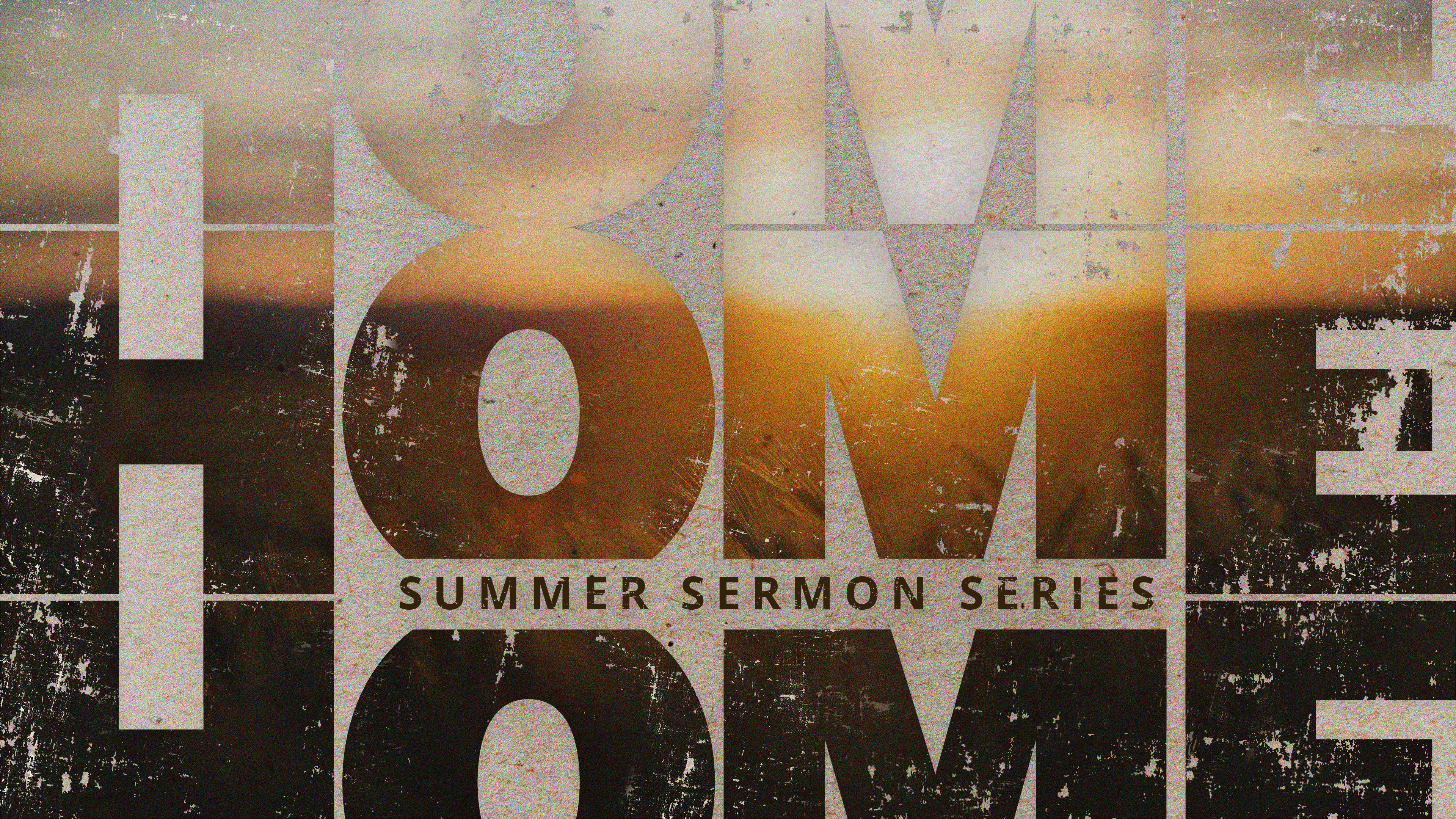